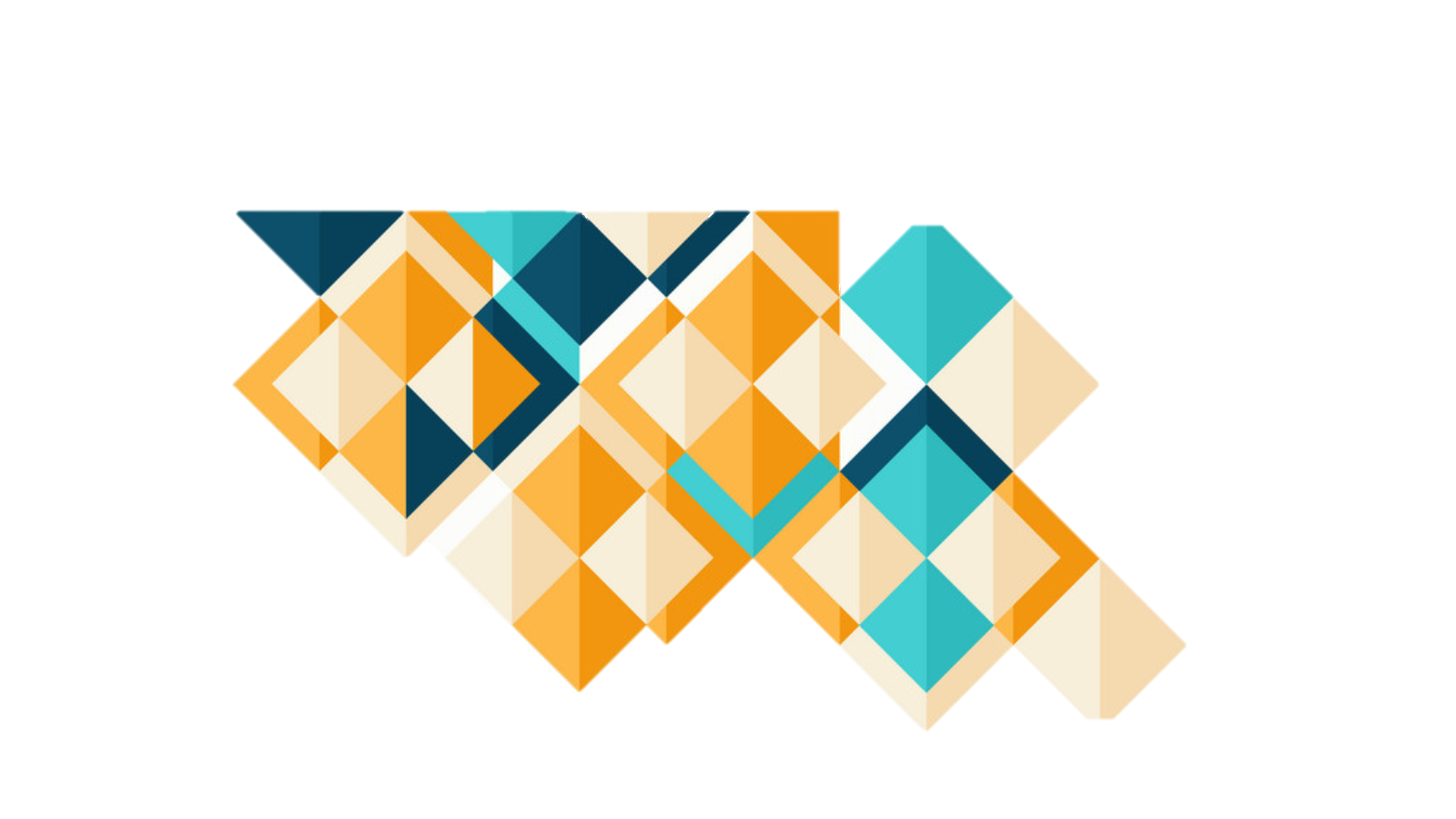 ว 42/63
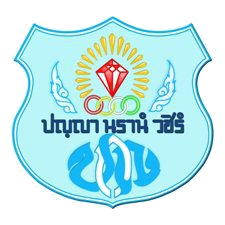 รายงานผลการปฏิบัติงาน 
กลุ่มสาระการเรียนรู้ ........
ปีการศึกษา 2562
รูปถ่าย
รูปถ่าย
รูปถ่าย
รูปถ่าย
รูปถ่าย
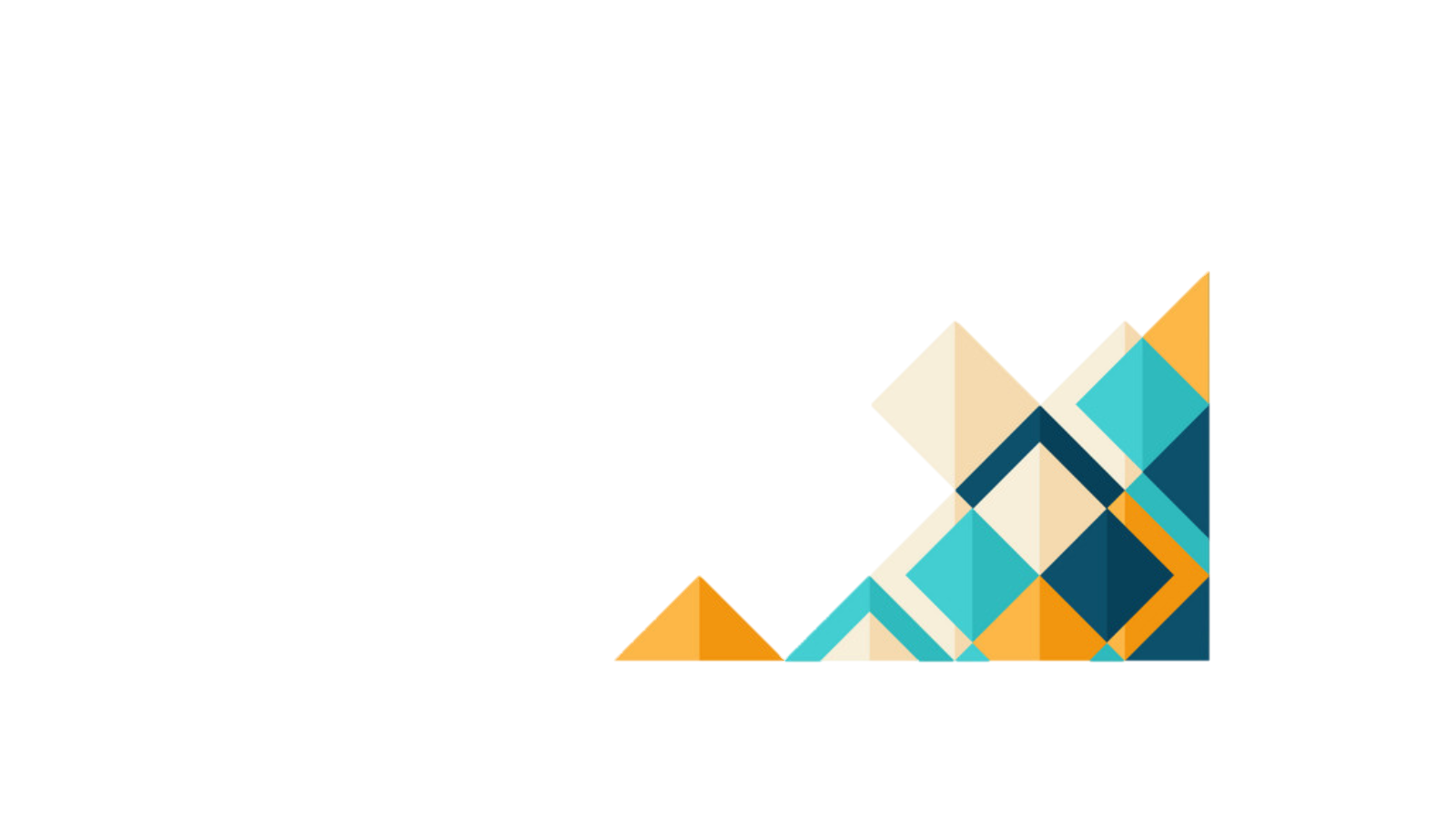 โรงเรียนปราจีนกัลยาณี
664 ตำบลหน้าเมือง อำเภอเมืองปราจีนบุรี จังหวัดปราจีนบุรี
สำนักงานเขตพื้นที่การศึกษามัธยมศึกษา เขต 7
สำนักงานคณะกรรมการการศึกษาขั้นพื้นฐาน
กระทรวงศึกษาธิการ
โรงเรียนปราจีนกัลยาณี
รายงานผลการปฏิบัติงาน 
กลุ่มสาระการเรียนรู้ ........ ปีการศึกษา 2562

664 ตำบลหน้าเมือง อำเภอเมืองปราจีนบุรี จังหวัดปราจีนบุรี
สำนักงานเขตพื้นที่การศึกษามัธยมศึกษา เขต 7
สำนักงานคณะกรรมการการศึกษาขั้นพื้นฐาน
กระทรวงศึกษาธิการ
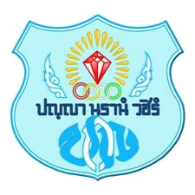 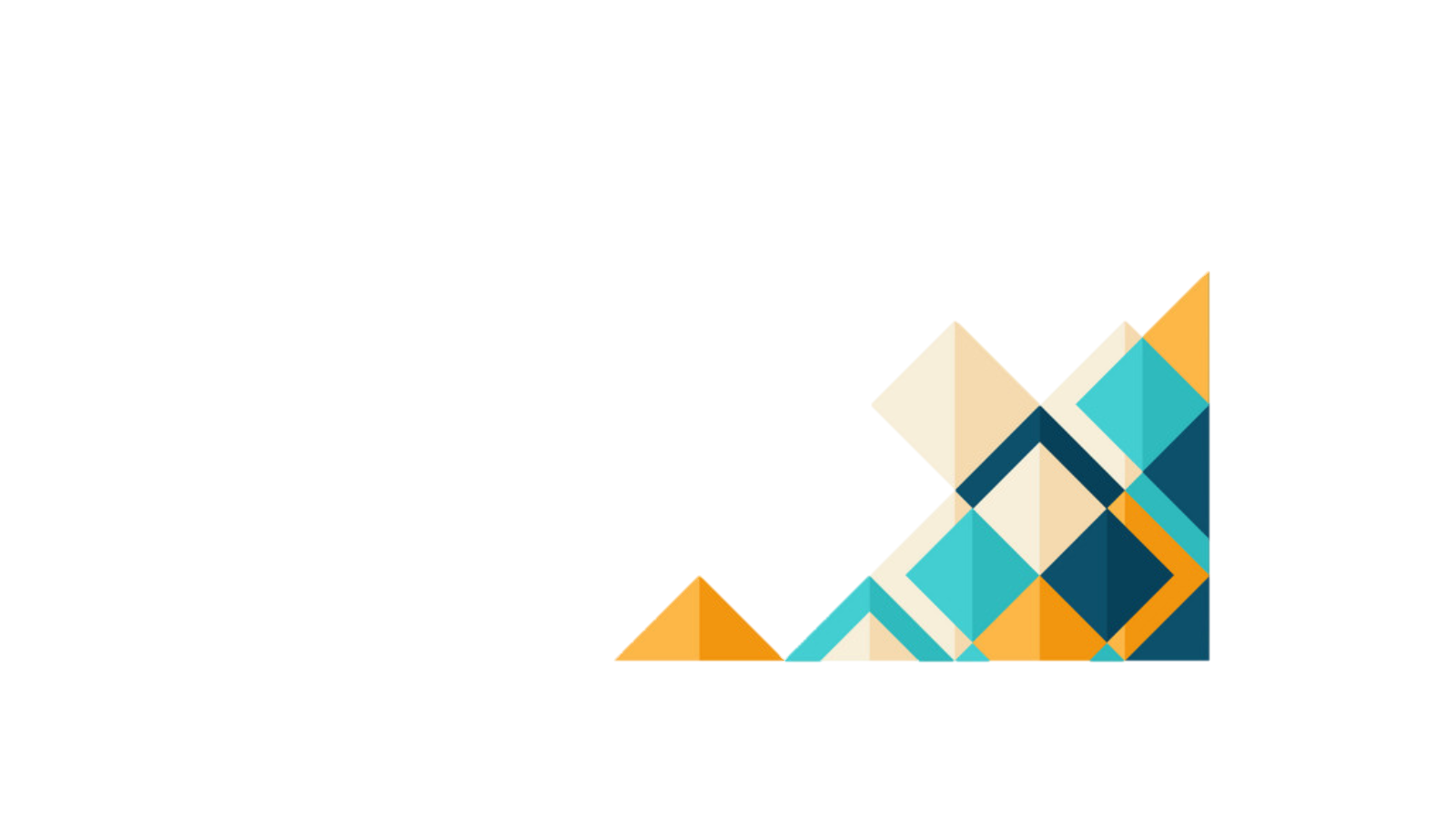 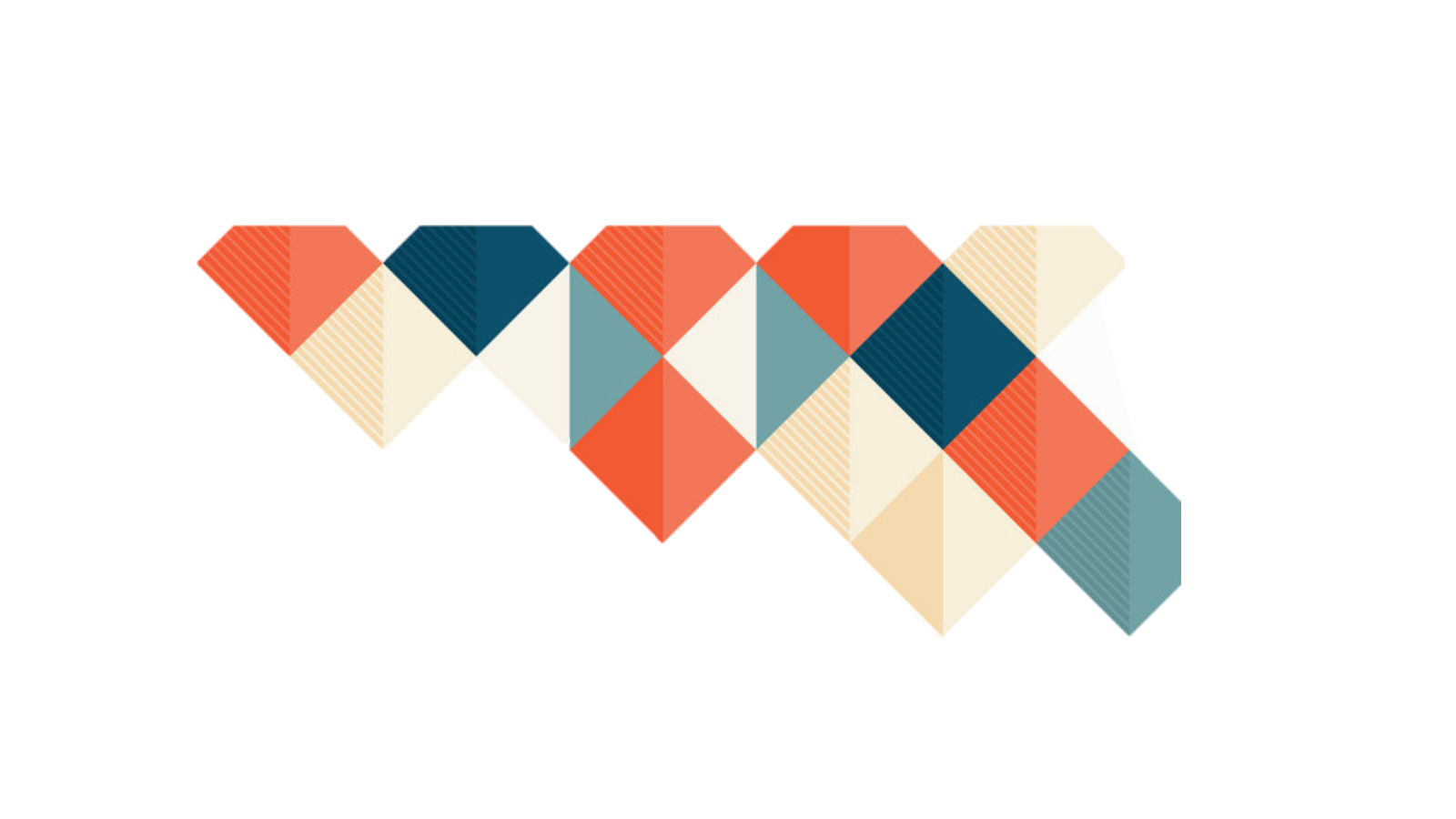 ว 43/63
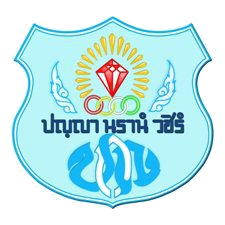 รายงานผลการปฏิบัติงาน 
กลุ่มบริหาร / งาน ........
ปีการศึกษา 2562
รูปถ่าย
รูปถ่าย
รูปถ่าย
รูปถ่าย
รูปถ่าย
โรงเรียนปราจีนกัลยาณี
664 ตำบลหน้าเมือง อำเภอเมืองปราจีนบุรี จังหวัดปราจีนบุรี
สำนักงานเขตพื้นที่การศึกษามัธยมศึกษา เขต 7
สำนักงานคณะกรรมการการศึกษาขั้นพื้นฐาน
กระทรวงศึกษาธิการ
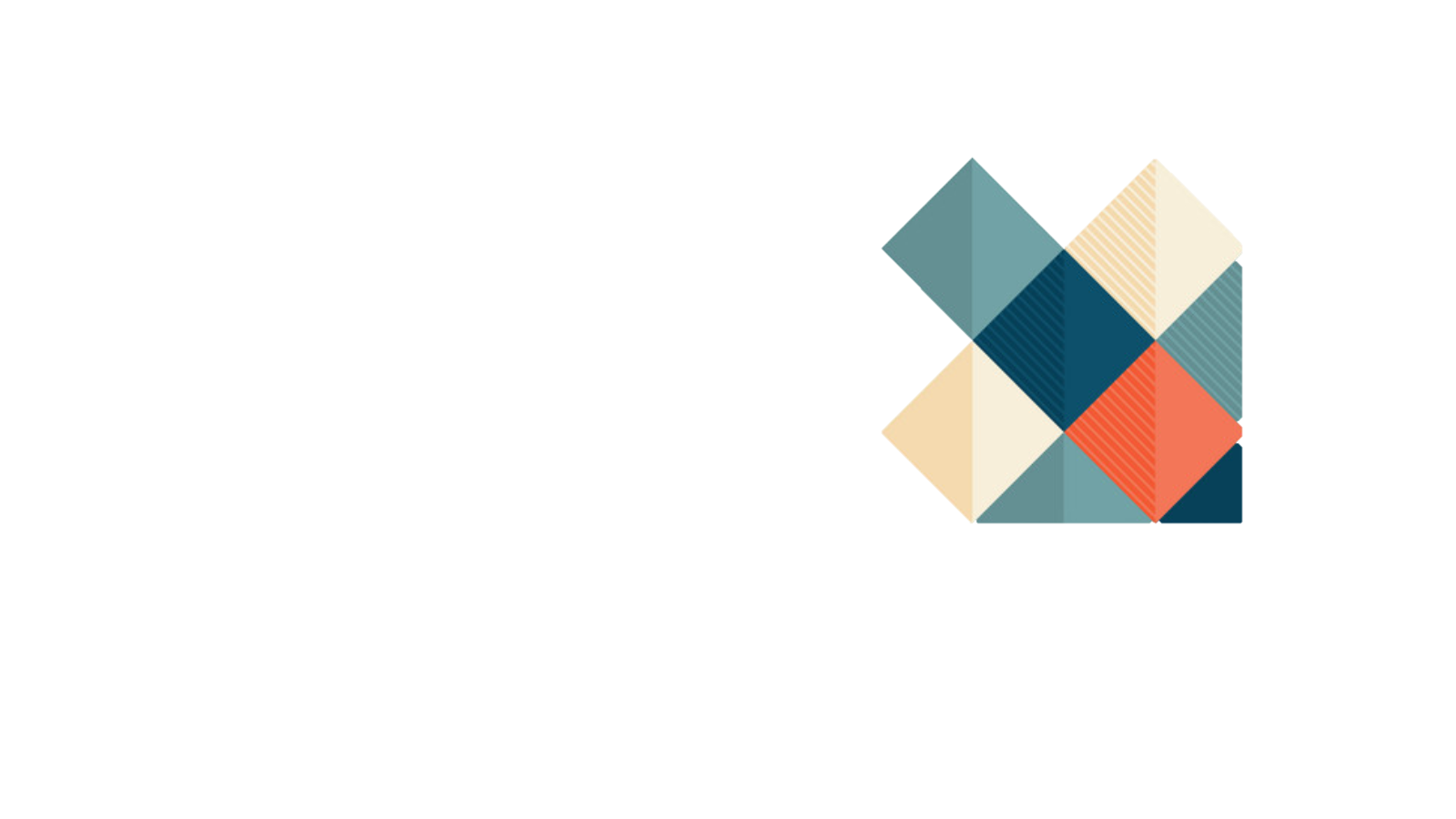 โรงเรียนปราจีนกัลยาณี
รายงานผลการปฏิบัติงาน 
กลุ่มบริหาร / งาน ....... ปีการศึกษา 2562

664 ตำบลหน้าเมือง อำเภอเมืองปราจีนบุรี จังหวัดปราจีนบุรี
สำนักงานเขตพื้นที่การศึกษามัธยมศึกษา เขต 7
สำนักงานคณะกรรมการการศึกษาขั้นพื้นฐาน
กระทรวงศึกษาธิการ
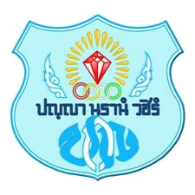 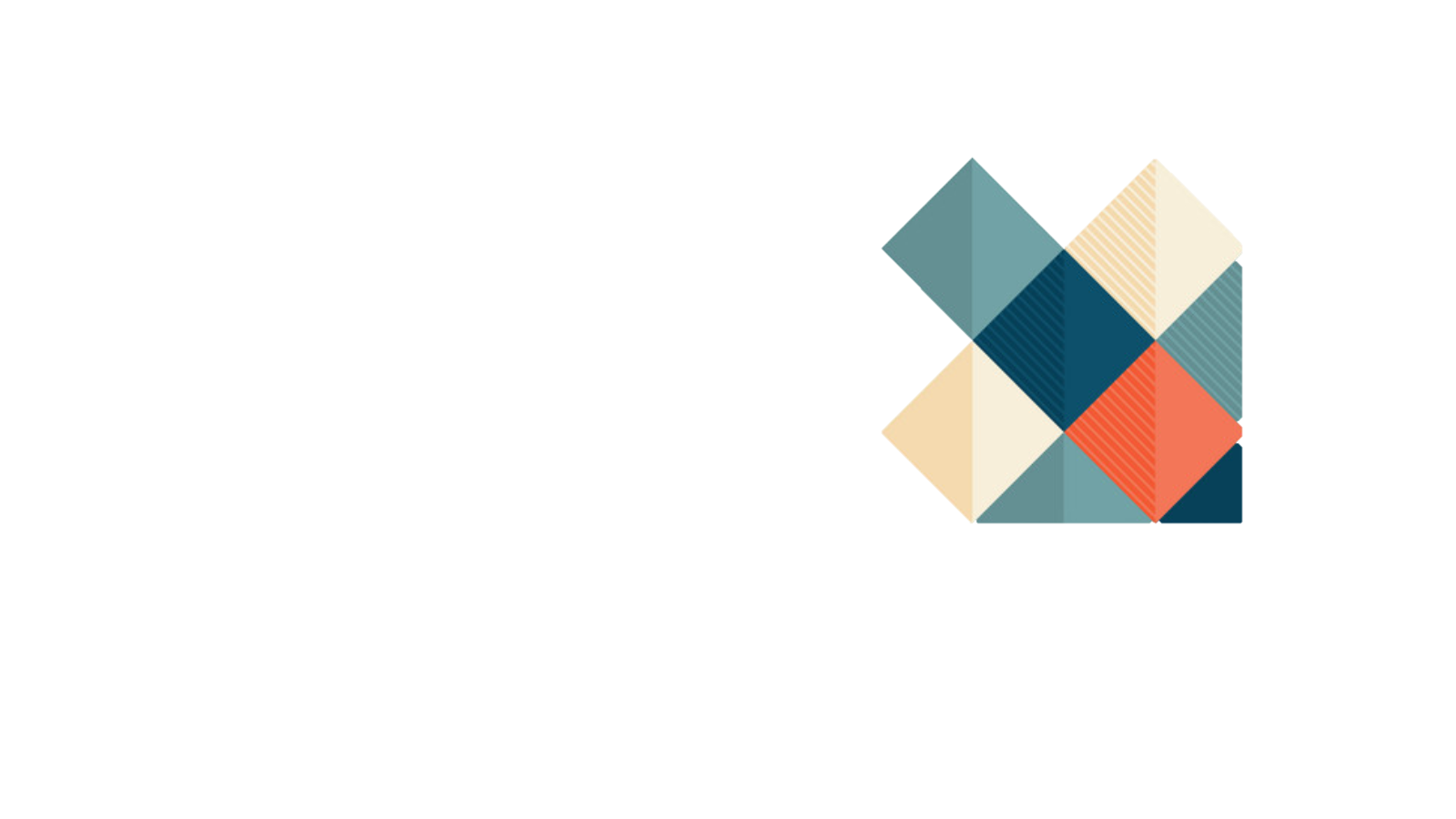